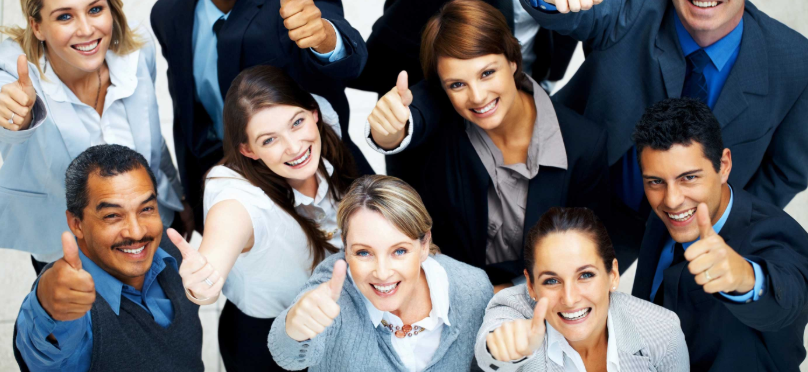 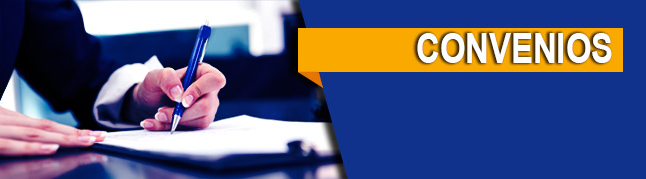 Para todos los colaboradores
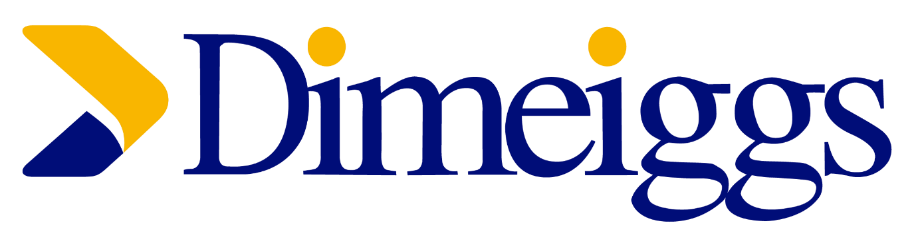 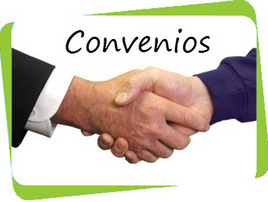 Descripción de beneficio
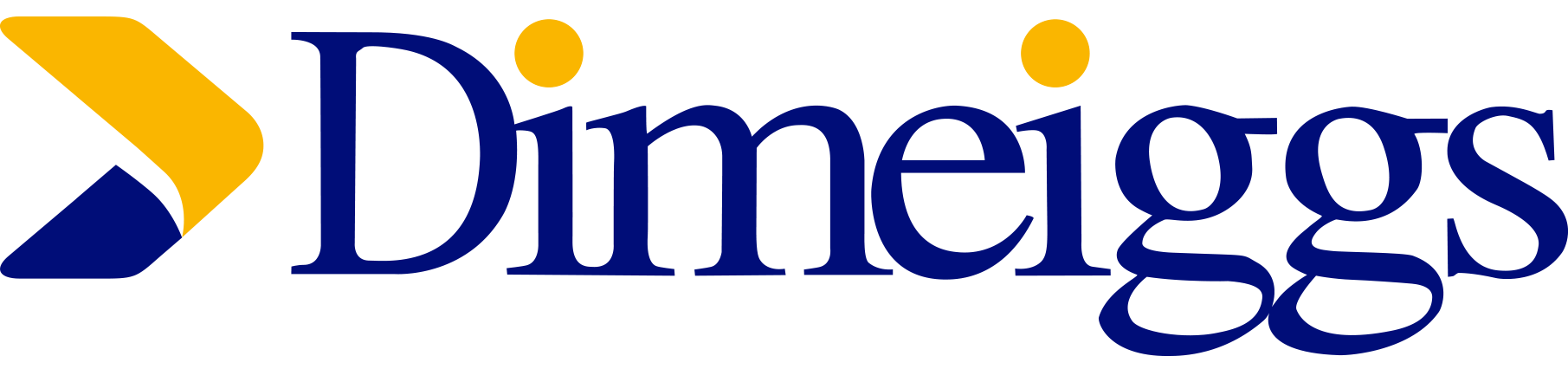 Beneficio:
Descuento de un 20% sobre el precio DETALLE de cualquier producto Dimeiggs.

Pago: 
Colaborador  paga directo en caja en efectivo o tarjetas bancarias.

Vigencia: 
Podrás comprar los 12 meses del año, renovable automáticamente.

Observaciones:
Productos sujeto a stock disponible.
Descuento no acumulable con otras ofertas o promociones.
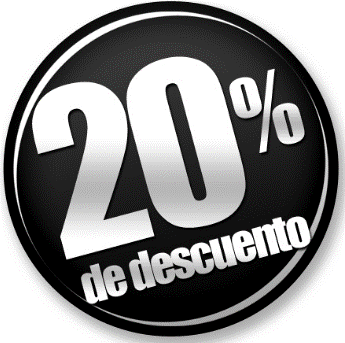 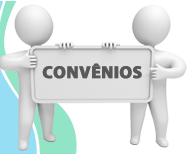 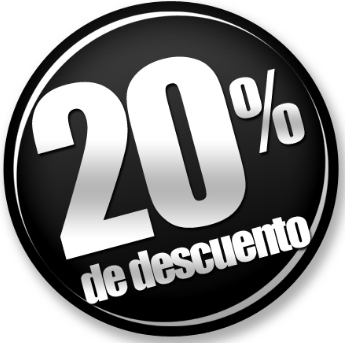 Flujo compras con boleta
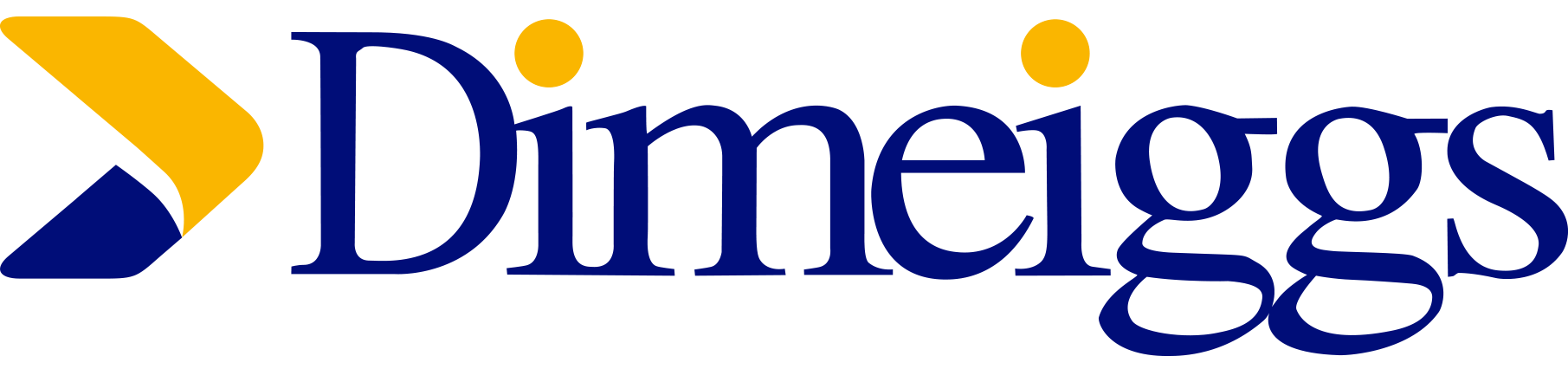 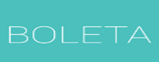 Compras en tiendas
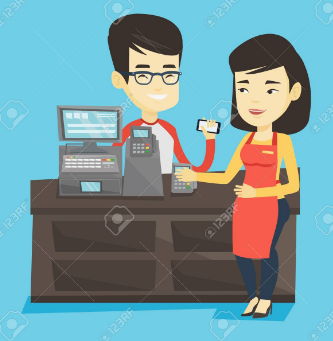 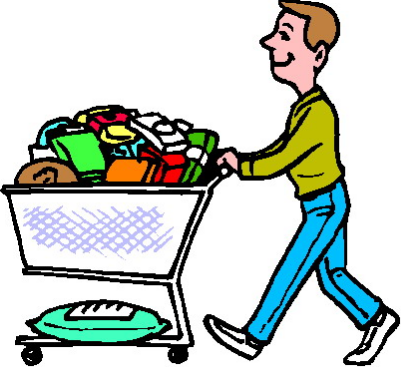 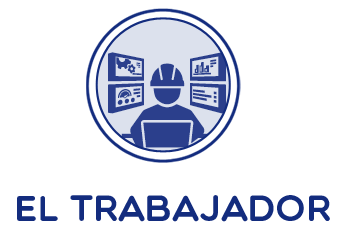 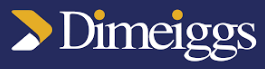 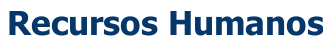 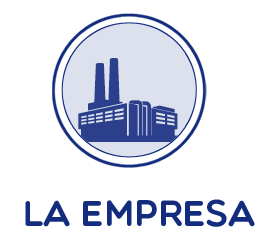 Colaborador elige productos Dimeiggs según sus gustos y preferencias.
Entrega toda la información a sus trabajadores sobre los  beneficios en Dimeiggs.
Colaborador muestra    credencial e indica RUT de la empresa para que  cajera  aplique el descuento.
Se dirige a cualquiera de las tiendas de Dimeiggs  con su credencial más indicando el RUT de la empresa para facilitar la búsqueda a cajera
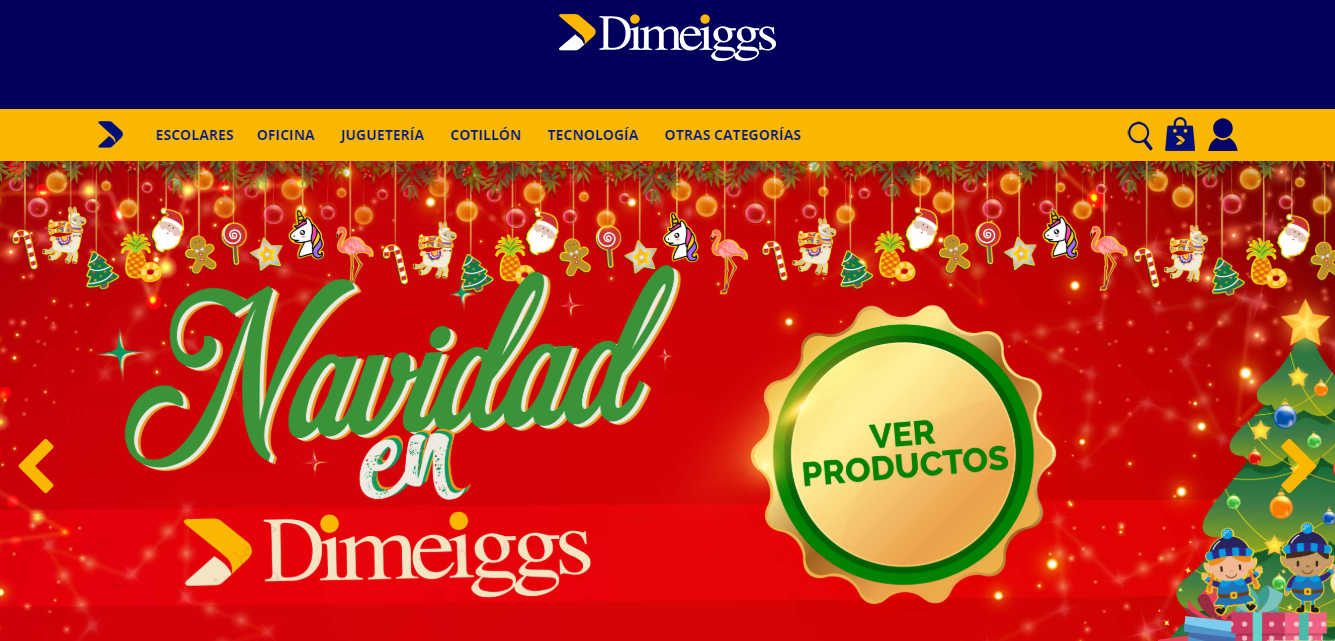 Compras en www.dimeiggs.cl
Dado que empresa entrego listado de trabajadores. Este último se le verá reflejado dicho descuento del 20% de forma automática.
Colaborador elige productos Dimeiggs según sus gustos y preferencias.
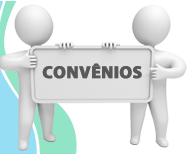 Catálogo de productos
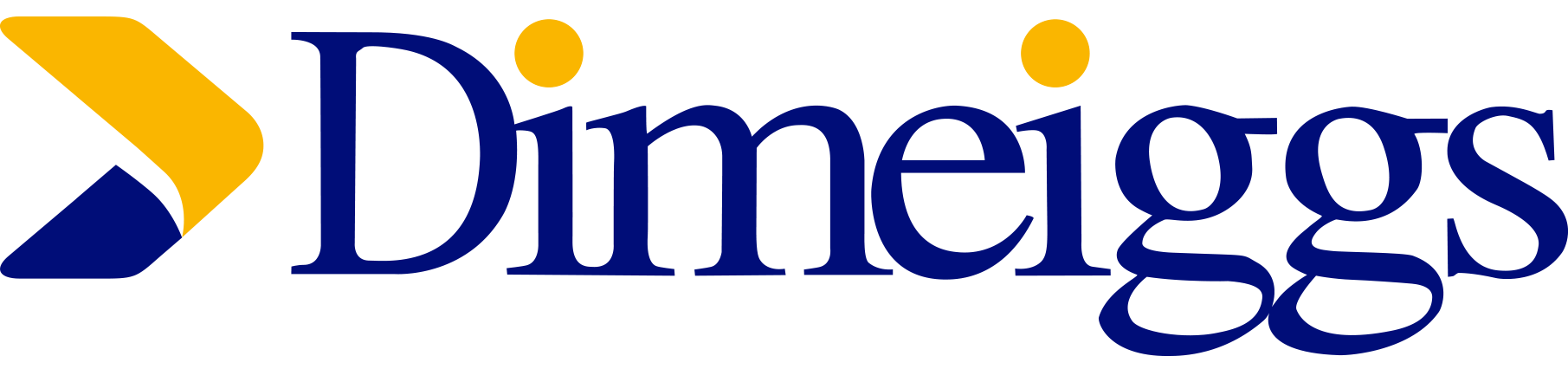 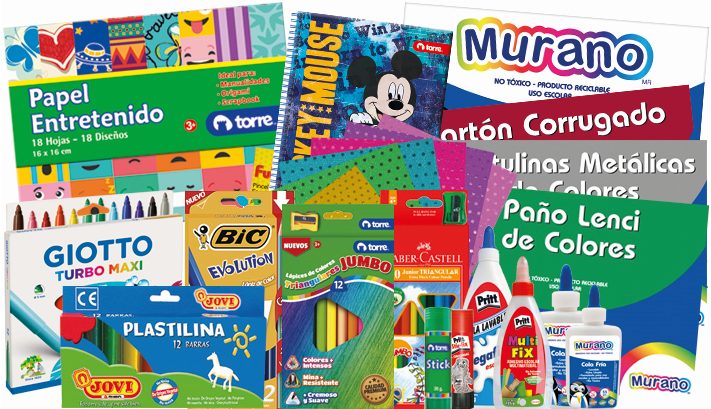 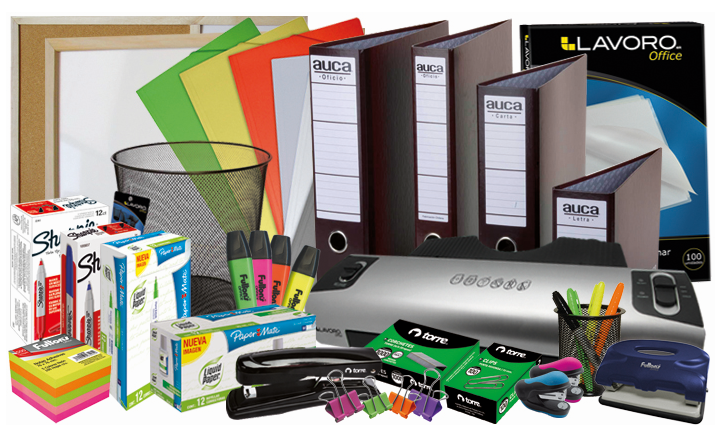 Colaboradores podrán  comprar:
Productos Escolares
Artículos Oficina
Accesorios de computación
Juguetería
Regalos
Cotillón
Confites
Perfumería
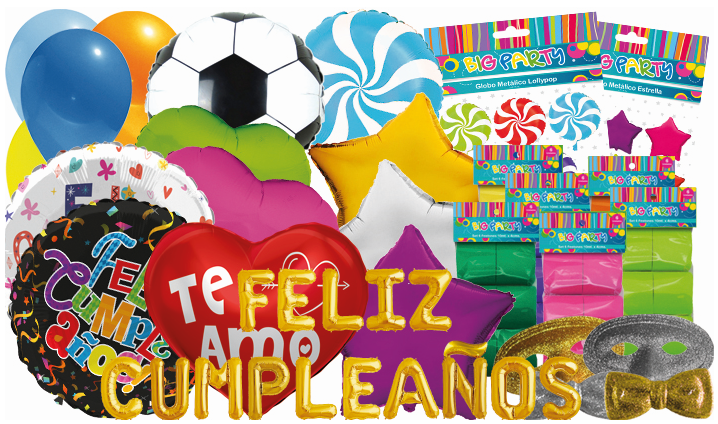 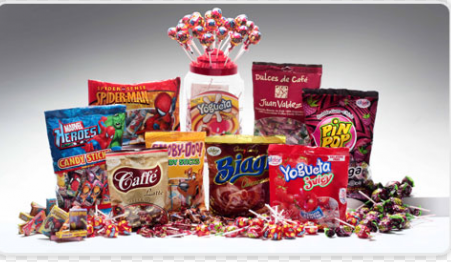 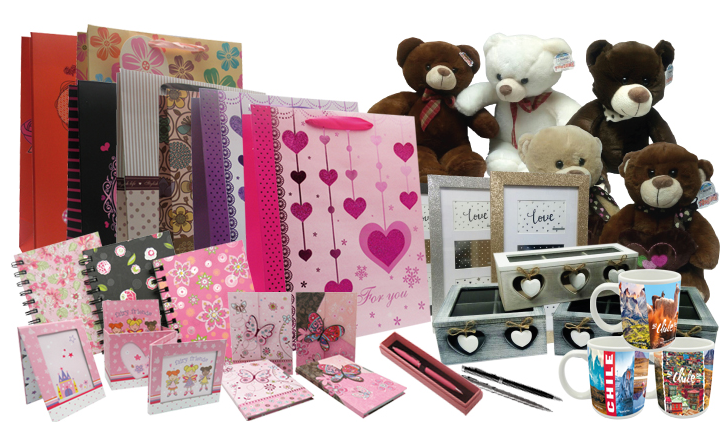 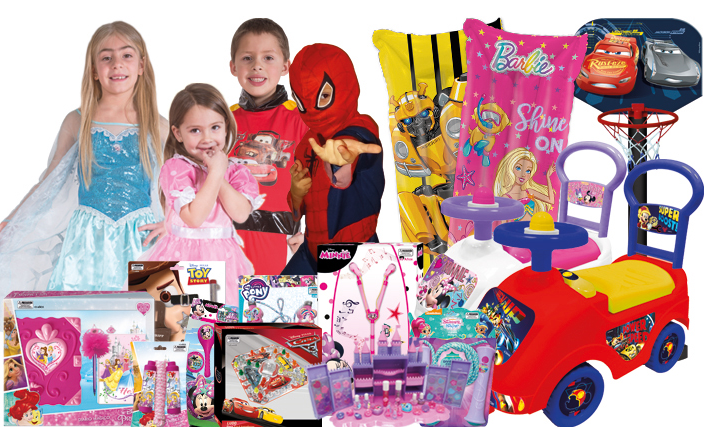 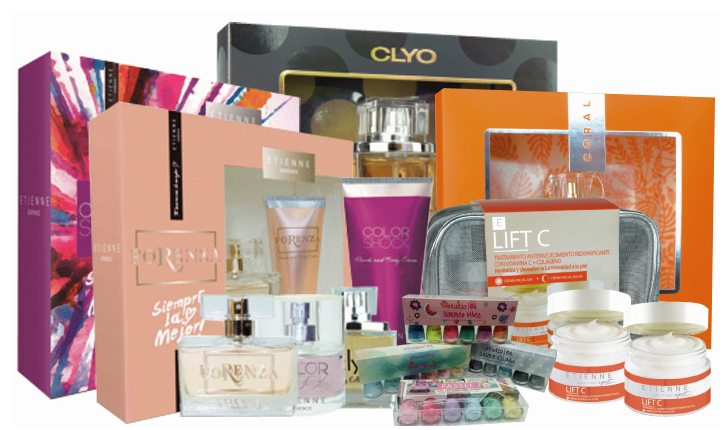 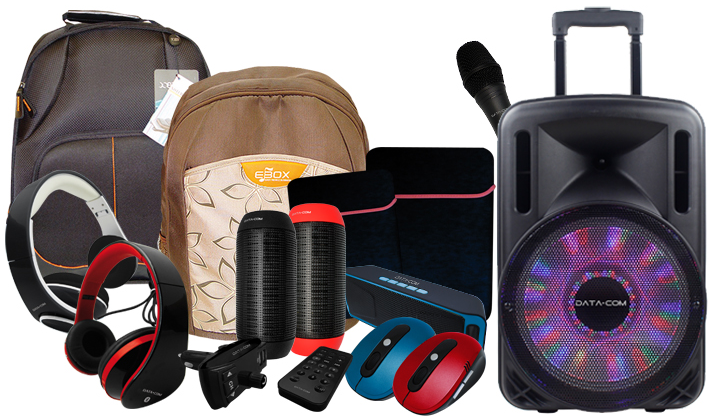 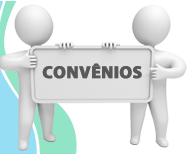 Direcciones tiendas Dimeiggs donde podrán comprar…
Meiggs 58, Estación Central (Casa Matriz).			
Meiggs 30, Estación Central.				               
Los Toros, Av. Concha y Toro N° 3955 loc 25, Puente Alto.	
Maipú, Av. Los Pajaritos N° 1637, Maipú.		
Plaza Puente Alto, Sta. Josefina N° 93, Puente Alto.		
Recoleta, N° 154-160-164, Recoleta. 				 
San Bernardo, Freire N° 681, San Bernardo. 			
Chicureo, Camino Chicureo 2300 local 4, Chicureo. 	
Rancagua, Av. Brasil 1077, local 136, Rancagua		
Melipilla, Ortuzar 614, Melipilla				
Peñaflor, Arturo Prat 02                                                                      
Balmaceda 710 loc 6 Strip Center Multimas, Talagante.               
 
Mayor información y actualización de sucursales Dimeiggs en www.dimeiggs.cl
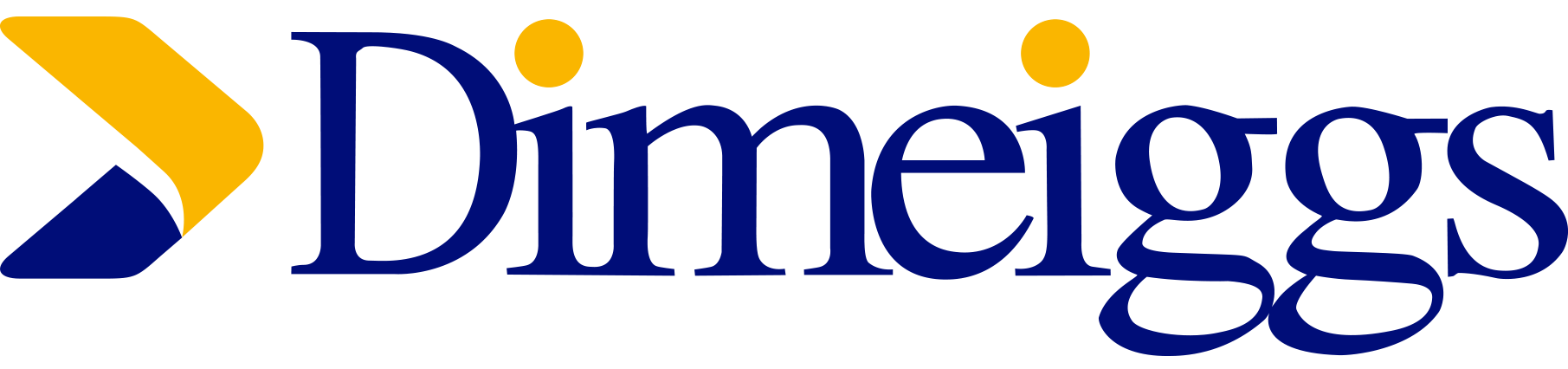